Beam me to 2017
von: Nico und Yasmin
Popular brands
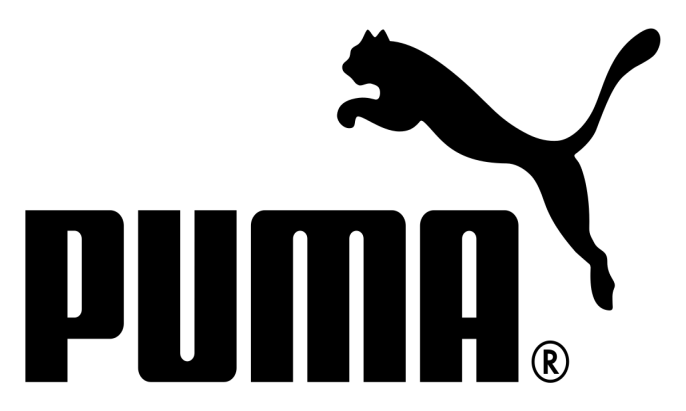 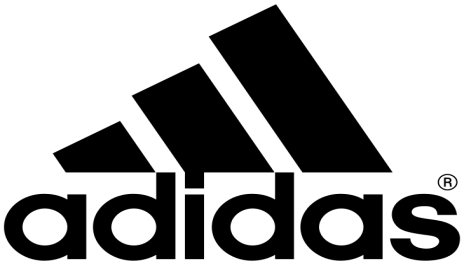 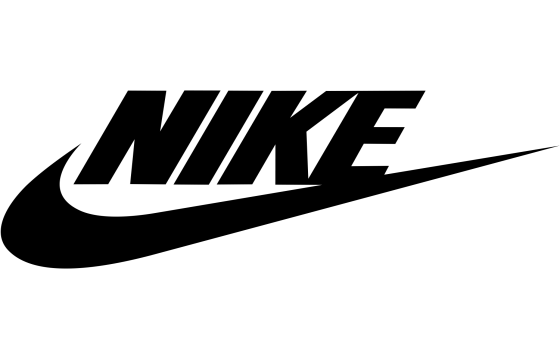 Popular Internet sites
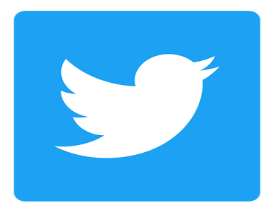 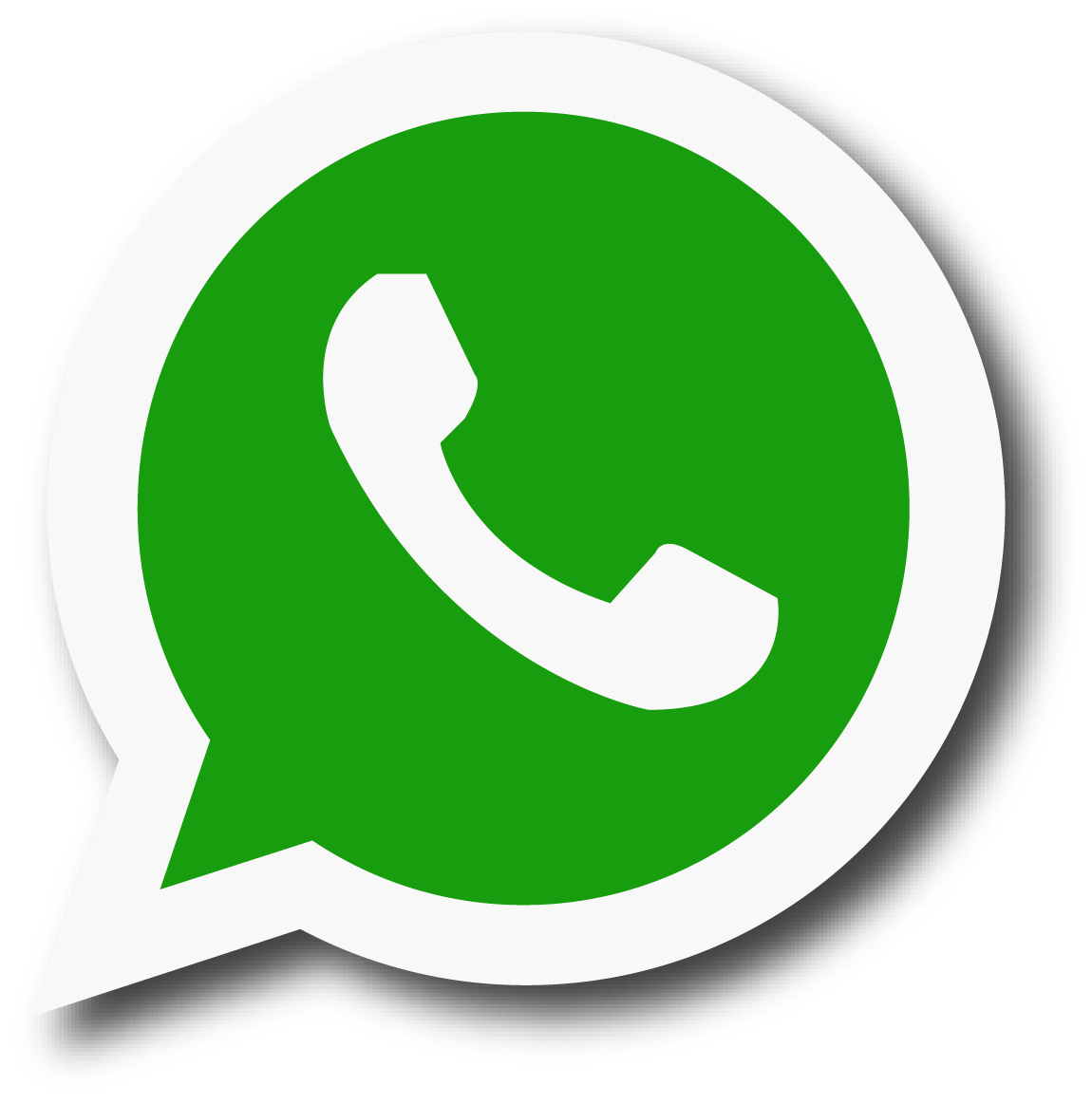 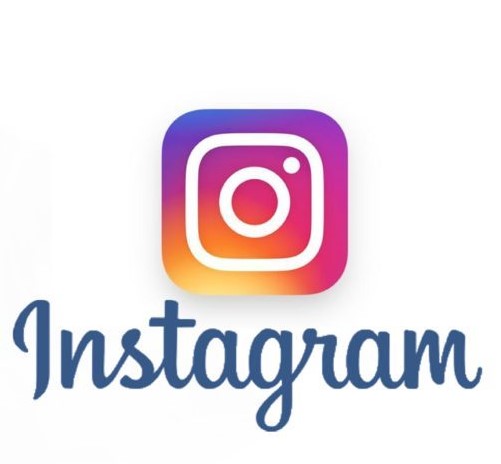 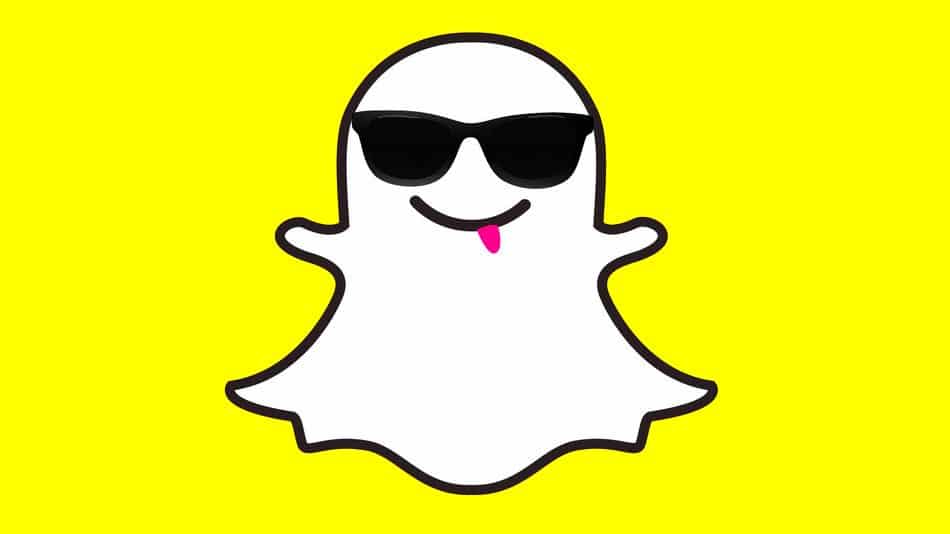 Popular car brands
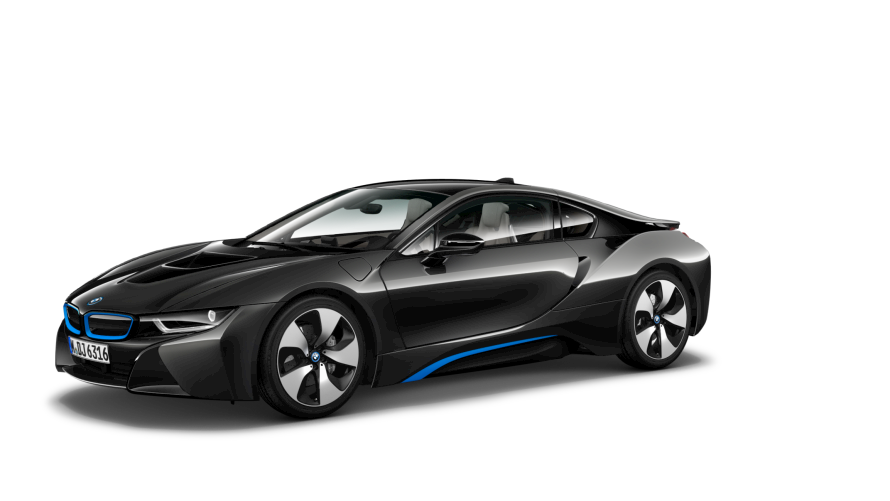 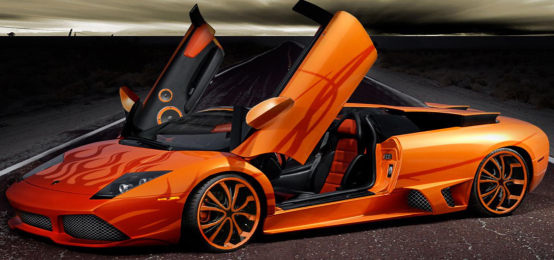 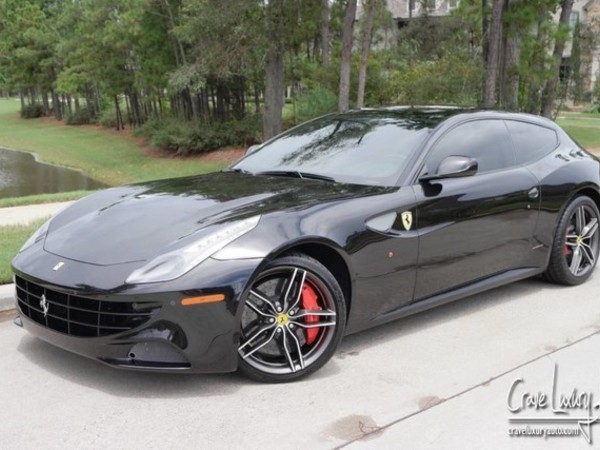 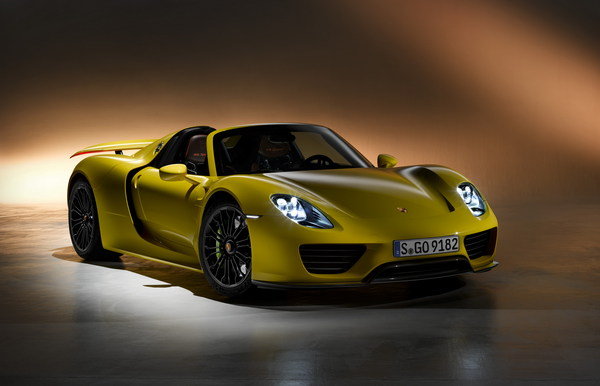 Popular Handy brands
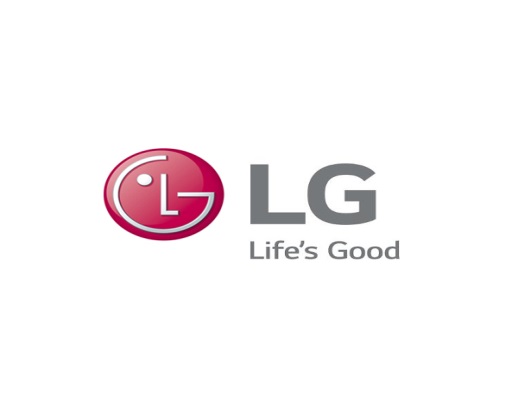 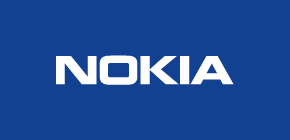 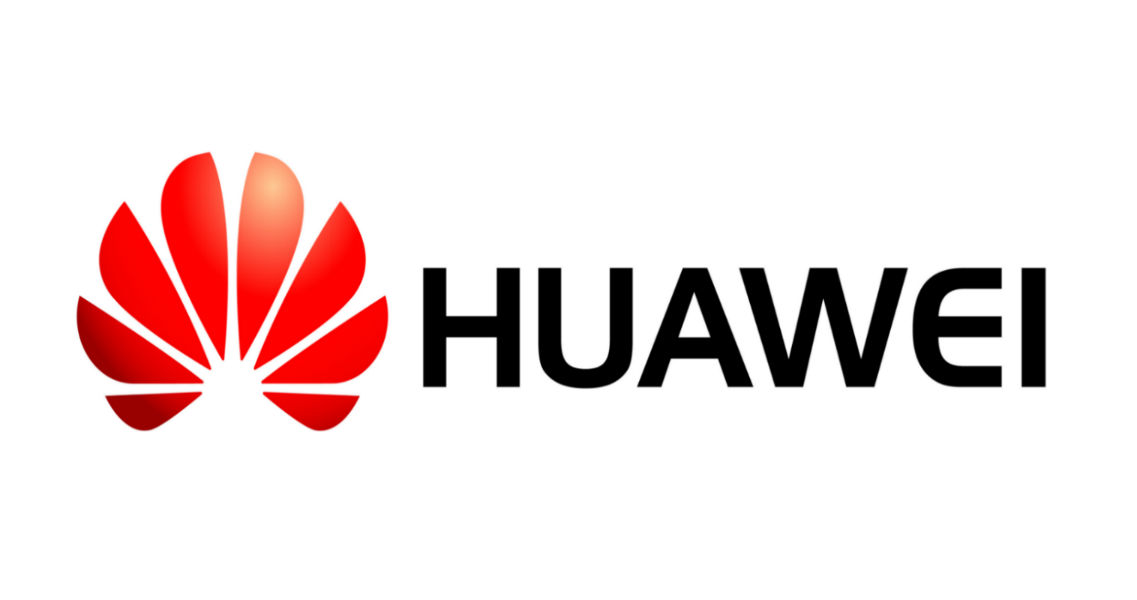